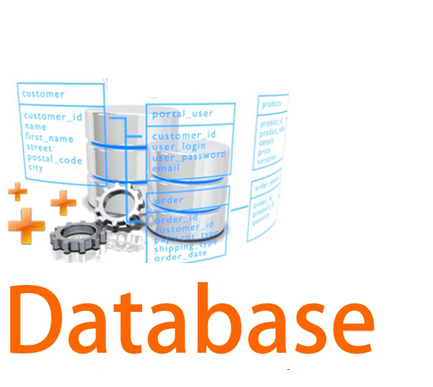 วิชา ระบบจัดการฐานข้อมูล(3204 -2004)
Asst. Prof. Juthawut Chantharamalee
Assistant Professor in Computer Science                        (Chairperson of B.Sc. Program in Computer Science)              Office. Suan Dusit University, Phone. (+66) 2244-5691             Email. juthawut_cha@dusit.ac.th, jchantharamalee@gmail.com
หน่วยที่ 1 หลักการของระบบฐานข้อมูล
หน่วยที่ 1 หลักการของระบบฐานข้อมูล
เนื้อหาที่เรียน
1. ต้นกำเนิดของฐานข้อมูล
2. หลักการของระบบฐานข้อมูล
3. ระบบฐานข้อมูล
1. ต้นกำเนิดของระบบฐานข้อมูล
การจัดการฐานข้อมูลเริ่มต้นจากการที่องค์กรการบริหารการบินและอวกาศแห่งสหรัฐอเมริกาหรือองค์การนาซ่าได้ว่าจ้างบริษัทไอบีเอ็ม (IBM)ประเทศสหรัฐอเมริกาให้ออกแบบระบบเก็บรวบรวมข้อมูลที่ได้จากการสำรวจดวงจันทร์ในโครงการอะพอลโล (โครงการอะพอลโลเป็นโครงการสำรวจอวกาศและมีการส่งมนุษย์ขึ้นบนดวงจันทร์ได้สำเร็จด้วยยานอะพอลโล11) ได้พัฒนาระบบการดูแลข้อมูลเรียกว่าระบบ GUAM (Generalized Upgrade Access Method) ซึ่งถือเป็นต้นกำเนิดของระบบการจัดการฐานข้อมูลต่อมาบริษัทไอบีเอ็มได้พัฒนาระบบการจัดการฐานข้อมูลขึ้นมาใหม่เพื่อให้ใช้งานกับธุรกิจทั่วไปเรียกว่า DL/I (Data Language/I) จนในที่สุดก็ได้กลายมาเป็นระบบ IMS (Information Management System)
1. ต้นกำเนิดของระบบฐานข้อมูล
ในช่วงปี พ.ศ. 2525 มีการนำระบบฐานข้อมูลเข้ามาใช้กับคอมพิวเตอร์อย่างเต็มที่ มีการคิดค้นและผลิตซอฟต์แวร์เกี่ยวกับฐานข้อมูลออกมามากมาย การเจริญเติบโตของการจัดการฐานข้อมูลก้าวหน้าไปอย่างรวดเร็วพร้อมกับระบบคอมพิวเตอร์และมีการพัฒนามาจนถึงทุกวันนี้  ปัจจุบันได้มีการนำคอมพิวเตอร์มาใช้ในการเก็บข้อมูล โดยใช้โปรแกรมสำเร็จรูปทั่วไปโดยที่ผู้ใช้ไม่ต้องเขียนโปรแกรมเอง เพียงแต่เรียนรู้คำสั่งการเรียกใช้ข้อมูล โดย เช่น การป้อนข้อมูลการบันทึกข้อมูล การแก้ไขและเปลี่ยนแปลงข้อมูล เป็นต้น
1. ต้นกำเนิดของระบบฐานข้อมูล
ในยุคที่มีไมโครคอมพิวเตอร์เกิดขึ้นแรกๆ โปรแกรมสำเร็จรูปทางด้านการจัดการฐานข้อมูลที่นิยมใช้กันอย่างแพร่หลาย คือ Personal Filling System ต่อมาได้มีโปรแกรม dBASE II ได้รับความนิยมมากจนกระทั่งในปี พ.ศ.2528 ผู้ผลิตได้สร้าง DBASEII Plus ออกมา ซึ่งสามารถจัดการฐานข้อมูลแบบสัมพันธ์ (Relational) เชื่อมโยงแฟ้มข้อมูลต่าง ๆ เข้าด้วยกันค้นหาและนำมาสร้างเป็นรายงานตามความต้องการได้สะดวกรวดเร็ว ต่อมาได้มีการสร้างโปรแกรมสำเร็จรูปเกี่ยวกับฐานข้อมูลออกมา เช่น FoxBASE, FoxPro, Microsoft Access และ Oracle เป็นต้น
2. หลักการของระบบฐานข้อมูล
ในทางทฤษฎีได้มีการให้ความหมายของคำว่าข้อมูล (Data) ข่าวสาร (News) ข้อมูลสารสนเทศ (Information) โดยนัยจะมีความหมายที่ต่างกัน ข้อมูล (Data) หมายถึง ข้อเท็จจริงต่าง ๆ ที่มีอยู่ในโลกนี้ใช้แทนด้วยตัวเลขภาษาหรือสัญลักษณ์ที่ยังไม่มีการปรับปรุงแต่งหรือประมวลผลใด ๆ อาจแบ่งข้อมูลได้เป็น 3 ประเภท คือ 
1) ข้อเท็จจริงที่เป็นจำนวน ปริมาณ ระยะทาง
2) ข้อเท็จจริงที่ไม่เป็นตัวเลขเช่น ชื่อ ที่อยู่ สถานภาพ ประวัติการศึกษา เป็นต้น
3) ข่าวสารที่ยังไม่ได้ประเมิน เช่น รายงาน บันทึก คำสั่ง ระเบียบ กฎหมาย และเหตุการณ์ หรือ สถานการณ์ต่าง ๆ เป็นต้น
2. หลักการของระบบฐานข้อมูล
แหล่งข้อมูลที่ได้มานั้นหรือแหล่งต้นตอข้อมูล เรียกว่า แหล่งปฐมภูมิ (Primary Source) เช่น การ
ไปเก็บรวบรวมข้อมูลจำนวนประชากรวัยทำงานในจังหวัดร้อยเอ็ดส่วนแหล่งข้อมูลที่ผู้อื่นรวบรวมไว้แล้ว 
เรียกว่า แหล่งทุติยภูมิ (Secondary Source) เช่น การไปเก็บข้อมูลครัวเรือนในเขตเทศบาลจากอำเภอ
ที่ได้รวบรวมไส้แล้วว่าทั้งหมู่บ้านหรือตำบลมีกี่ครัวเรือน เป้นต้น ลักษณะของข้อมูลที่เก็บมาทั้งจาก
แหล่งปฐมภูมิและทุติยภูมิ อาจเป็นได้ทั้งข้อมูลเชิงปริมาณและข้อมูลเชิงคุณภาพ
2. หลักการของระบบฐานข้อมูล
ในช่วงปี พ.ศ.2525 มีการนำระบบฐานข้อมูลเข้ามาใช้กับคอมพิวเตอร์อย่างเต็มที่ มีการคิดค้นและผลิตซอฟต์แวร์เกี่ยวกับฐานข้อมูลออกมามากมาย การเจริญเติบโตของการจัดการฐานข้อมูลก้าวหน้าไปอย่างรวดเร็วพร้อมกับระบบคอมพิวเตอร์และมีการพัฒนามาจนถึงทุกวันนี้  ปัจจุบันได้มีการนำคอมพิวเตอร์มาใช้ในการเก็บข้อมูล โดยใช้โปรแกรมสำเร็จรูปทั่วไปโดยที่ผู้ใช้ไม่ต้องเขียนโปรแกรมเอง เพียงแต่เรียนรู้คำสั่งการเรียกใช้ข้อมูล โดย เช่น การป้อนข้อมูลการบันทึกข้อมูล การแก้ไขและเปลี่ยนแปลงข้อมูล เป็นต้น
2. หลักการของระบบฐานข้อมูล
ในยุคที่มีไมโครคอมพิวเตอร์เกิดขึ้นแรกๆ โปรแกรมสำเร็จรูปทางด้านการจัดการฐานข้อมูลที่นิยมใช้กันอย่างแพร่หลาย คือ Personal Filling System ต่อมาได้มีโปรแกรม dBASE II ได้รับความนิยมมากจนกระทั่งในปี พ.ศ.2528 ผู้ผลิตได้สร้าง DBASEII Plus ออกมา ซึ่งสามารถจัดการฐานข้อมูลแบบสัมพันธ์ (Relational) เชื่อมโยงแฟ้มข้อมูลต่าง ๆ เข้าด้วยกันค้นหาและนำมาสร้างเป็นรายงานตามความต้องการได้สะดวกรวดเร็ว ต่อมาได้มีการสร้างโปรแกรมสำเร็จรูปเกี่ยวกับฐานข้อมูลออกมา เช่น FoxBASE, FoxPro, Microsoft Access และ Oracle เป็นต้น
3. ระบบฐานข้อมูล
3.1 องค์ประกอบของระบบฐานข้อมูล
     3.1.1 แอปพลิเคชันฐานข้อมูล (Database Application) เป็นแอปพลิเคชันที่สร้างไว้ให้ผู้ใช้งานสามารถติดต่อกับฐานข้อมูลได้อย่างสะดวก ซึ่งมีรูปแบบการติดต่อกับฐานข้อมูลแบบเมนูหรือกราฟิก โดยผู้ใช้ไม่จำเป็นต้องมีความรู้เกี่ยวกับฐานข้อมูลก็สามารถเรียกใช้งานฐานข้อมูลได้ เช่น บริการเงินสด ATM เป็นต้น
           1) ฮาร์ดแวร์ (Hardware) ในระบบฐานข้อมูลที่มีประสิทธิภาพควรมีฮาร์ดแวร์ต่าง ๆ ที่พร้อมจะอำนวยความสะดวกในการบริหารข้อมูลได้อย่างมีประสิทธิภาพ ไม่ว่าจะเป็นความเร็วของหน่วยประมวลผลกลาง ขนาดของหน่วยความจำหลัก อุปกรณ์นำเข้าและออกข้อมูล รายงานหน่วยความจำสำรองที่จะรองรับการประมวลผลข้อมูลในระบบได้อย่างมีประสิทธิภาพ
3. ระบบฐานข้อมูล
2) ซอฟต์แวร์ (Software) ในการประมวลผลข้อมูลอาจจะใช้ซอฟต์แวร์หรือโปรแกรมที่แตกต่างกัน ทั้งนี้ขึ้นอยู่กับคอมพิวเตอร์ที่นำมาใช้ว่าเป็นแบบใด โปรแกรมจะทำหน้าที่ดูแลการสร้างการเรียกใช้ข้อมูล การจัดทำรายงาน การปรับเปลี่ยน แก้ไขโครงสร้างการควบคุม หรืออาจกล่าวได้อีกอย่างว่าระบบจัดการฐานข้อมูล (DBMS: Database Management System) คือ โปรแกรมประยุกต์ต่าง ๆ ที่มีอยู่ในฐานข้อมูล เช่น DBASE IV, EXCEL, ACCESS, INFORMIXM, ORACLE เป็นต้น
            3) ข้อมูล (Data) ฐานข้อมูลเป็นการจัดเก็บรวบรวมข้อมูลให้เป็นศูนย์กลางข้อมูลอย่างมีระบบ ซึ่งข้อมูลเหล่านี้สามารถเรียกใช้ร่วมกันได้ ผู้ใช้ข้อมูลในระบบฐานข้อมูลจะมองภาพข้อมูลในลักษณะที่แตกต่างกัน เช่น ผู้ใช้บางคนมองภาพของข้อมูลที่ถูกจัดเก็บได้ในสื่อข้อมูล ผู้ใช้บางคนมองภาพข้อมูลจากการใช้งาน เป็นต้น
Application 1
User 2
User 1
Application 2
User 3
Application 3
Database
Application Stack
JCC Type4
Web Sphere Server 1
JCC Type4
Application
3. ระบบฐานข้อมูล
Application 2
Application Server
Driver
Web Sphere Server 2
Network
JCC Type4
Database
Operating System
DRDA
Database
Storage
Operating System
ภาพที่ 3.1 แอปพลิเคชันฐานข้อมูล
3. ระบบฐานข้อมูล
4) บุคลากร (People) ในระบบฐานข้อมูลจะมีบุคลากรที่เกี่ยวข้อง ดังนี้
	(1) ผู้ใช้ทั่วไป (User)
	(2) พนักงานปฏิบัติการ (Operator)
	(3) นักเขียนโปรแกรม (Programmer) 
	(4) นักวิเคราะห์และออกแบบระบบ (System Analyst)
	(5) ผู้จัดการฐานข้อมูล (Database Administrator)
3. ระบบฐานข้อมูล
5. ขั้นตอนปฏิบัติงาน (Procedure) ในระบบฐานข้อมูลที่ดีจะต้องมีการจัดทำเอกสารที่ระบุขั้นตอนการทำงานของหน้าที่ต่าง ๆ ทั้งในสภาวะปกติและในสภาวะที่ระบบเกิดขัดข้องมีปัญหา ซึ่งเป็นขั้นตอนการปฏิบัติงานสำหรับบุคลากรในทุกระดับขององค์กร
3. ระบบฐานข้อมูล
3.2 ระบบจัดการฐานข้อมูล (Database Management System หรือ DBMS) ประกอบด้วยซอฟต์แวร์ที่ใช้ในการจัดการฐานข้อมูล จัดเตรียมพื้นที่ในการเก็บ การเข้าถึง ระบบรักษาความปลอดภัยสำรองข้อมูล และสิ่งอำนวยความสะดวกอื่น ๆ ระบบจัดการฐานข้อมูลสามารถแบ่งหมวดหมู่ได้ตามแบบจำลองฐานข้อมูลที่สนับสนุน เช่น เชิงสัมพันธ์หรือ XML เป็นต้น แบ่งตามประเภทของคอมพิวเตอร์ที่สนับสนุน เช่น Server Cluster หรือโทรศัพท์พกพา เป็นต้น แบ่งตามประเภทของภาษาสอบถามที่ใช้ใน การเข้าถึงฐานข้อมูล เช่น ภาษาสอบถามเชิงโครงสร้างหรือ XQuery แบ่งตามประสิทธิภาพในการ Trade-offs เช่น ขนาดที่ใหญ่ที่สุด ความเร็วสูงสุด หรืออื่น ๆ ใน DBMS บางระบบจะครอบคลุมมากกว่าหนึ่งหมวดหมู่ เช่น สนับสนุนภาษาสอบถามได้หลายภาษา เช่น ใน DBMS ที่นิยมใช้กันอย่างแพร่หลาย เช่น MySQL, PostgreSQL, Microsoft Access, SQL Server, FileMaker, Oracle, Sybase, dBASE, Clipper และ FoxPro เป็นต้น ในมุกซอฟต์แวร์ฐานข้อมูลจะมี Opem Database Connectivity (ODBC) Driver มาให้ด้วย
ERP
3. ระบบฐานข้อมูล
Web 
Application
SQ
L
DBMS
Database
Web 
Service
User(s)
Any Custom
Application
ภาพที่ 3.2 ระบบฐานข้อมูล DBMS
หน้าที่ของระบบจัดการฐานข้อมูล
1) กำหนดมาตรฐานข้อมูล
2) ควบคุมการเข้าถึงข้อมูลแบบต่าง ๆ
3) ดูแลจัดเก็บข้อมูลให้มีความถูกต้องแม่นยำ
4) จัดการสำรองข้อมูลและฟื้นสภาพแฟ้มข้อมูล
หน้าที่ของระบบจัดการฐานข้อมูล
5) จัดระเบียบแฟ้มทางกายภาพ (Physical Organization)
6) รักษาความปลอดภัยของข้อมูลภายในฐานข้อมูลและป้องกันไม่ให้ข้อมูลสูญหาย
7) บำรุงรักษาฐานข้อมูลให้เป็นอิสระจากโปรแกรมแอปพลิเคชันอื่น ๆ
8) เชื่อมโยงข้อมูลที่มีความสัมพันธ์เข้าด้วยกัน เพื่อรองรับความต้องการใช้ข้อมูลในระดับต่าง ๆ
หน้าที่ของระบบจัดการฐานข้อมูล
ดาต้าเบสเซิร์ฟเวอร์ (Database Server) เป็นคอมพิวเตอร์ที่คอยให้บริการการจัดการฐานข้อมูล ซึ่งก็คือเครื่องคอมพิวเตอร์ที่ระบบจัดการฐานข้อมูลทํางานอยู่นั่นเอง เพราะฉะนั้นควรเป็น คอมพิวเตอร์ที่มีความรวดเร็วในการทํางานสูงกว่าคอมพิวเตอร์ที่ใช้งานโดยทั่วไป
Database Server Grid
Interconnect
หน้าที่ของระบบจัดการฐานข้อมูล
Database 
Servers
Database 
Servers
Database 
Serversv
Storage Switches
Database Storage Grid
Database
Database
Database
ภาพที่ 4.1 ระบบฐานข้อมูล
ระบบฐานข้อมูล
ข้อมูล (Data) คือ เนื้อหาของข้อมูลที่เราใช้งาน ซึ่งจะถูกเก็บในหน่วยความจําของดาต้าเบส เซิร์ฟเวอร์ โดยจะถูกเรียกมาใช้งานจากระบบจัดการฐานข้อมูล
ข้อมูล (Data) คือ ข้อเท็จจริงต่าง ๆ ที่เกี่ยวข้องกับคุณลักษณะของบุคคล สิ่งของ สถานที่ ทั้งที่เป็น ตัวเลข เช่น ราคา ปริมาณ ส่วนสูง เป็นต้น และข้อเท็จจริงที่ไม่ใช่ตัวเลข
ผู้จัดการฐานข้อมูล (Database Administrator หรือ DBA) คือ กลุ่มบุคคลที่ทําหน้าที่ ดูแลข้อมูลผ่านระบบจัดการฐานข้อมูล ซึ่งจะควบคุมให้การทํางานเป็นไปอย่างราบรื่น นอกจากนี้ยังทําหน้าที่ กําหนดสิทธิ์การใช้งานข้อมูล กําหนดเรื่องความปลอดภัยของการใช้งาน พร้อมทั้งดูแลดาต้าเบสเซิร์ฟเวอร์ ให้ทํางานอย่างปกติด้วย
โปรแกรม
คำนวณเงินเดือน
แฟ้มเงินเดือน
ระบบฐานข้อมูล
ระบบจัดการฐานข้อมูล
โปรแกรมบัญชี
แฟ้มบัญชี
โปรแกรม
สินค้าคงคลัง
อ
แฟ้มคลังสินค้า
ภาพที่ 5.1 ผังการบริหารงานฐานข้อมูล
ระบบฐานข้อมูล
คำศัพท์พื้นฐานเกี่ยวกับระบบฐานข้อมูล มีดังนี้ 
1) บิต (Bit) หมายถึง หน่วยข้อมูลที่มีขนาดเล็กที่สุดแทนด้วยตัวเลข 0 และ 1 
2) ไบต์ (Byte) หมายถึง หน่วยข้อมูลที่เกิดจากการนำบิตมารวมกันเป็นตัวอักขระ (Character) 
3) ฟิลด์ (Field) หมายถึง เขตของข้อมูลหรือหน่วยข้อมูลที่ประกอบด้วยตัวอักขระตั้งแต่หนึ่ง ตัวขึ้นไปมารวมกันแล้วได้ความหมายของสิ่งใดสิ่งหนึ่ง เช่น ชื่อ ที่อยู่ เป็นต้น 
4) เรคอร์ด (Record) หมายถึง ระเบียนข้อมูลหรือหน่วยข้อมูลที่เกิดจากเขตข้อมูลหลายเขต ข้อมูลมารวมกันเพื่อเกิดเป็นข้อมูลเรื่องใดเรื่องหนึ่ง
ระบบฐานข้อมูล
ชื่อฟิลด์ (FieldName)
ฟิลด์ (Field)
ภาพที่ 5.2 ตัวอย่างไฟล์ข้อมูล
ระบบฐานข้อมูล
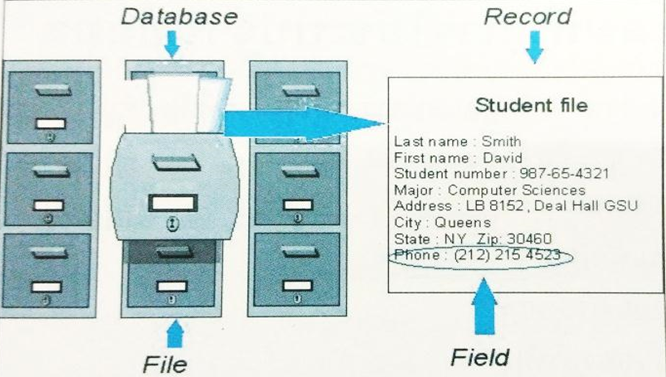 ภาพที่ 5.3 แฟ้มข้อมูล
ระบบฐานข้อมูล
5) แฟ้มข้อมูล (File) หมายถึง แฟ้มข้อมูลหรือหน่วยของข้อมูลที่เกิดจากการนําข้อมูลหลายๆ ระเบียนที่เป็นเรื่องเดียวกันมารวมกัน เช่น แฟ้มข้อมูลนักศึกษา แฟ้มข้อมูลลูกค้า แฟ้มข้อมูลพนักงาน เป็นต้น 
6) เอนทิตี (Entity) หมายถึง ชื่อของสิ่งใดสิ่งหนึ่ง เช่น คน สถานที่ สิ่งของ ซึ่งต้องการเก็บ ข้อมูลไว้ เช่น เอนทิตีลูกค้า เอนทิตีพนักงาน เป็นต้น 
7) แอตทริบิวต์ (Attribute) หมายถึง รายละเอียดข้อมูลที่แสดงลักษณะและคุณสมบัติของ เอนทิตีหนึ่ง 
8) ความสัมพันธ์ (Relationship) หมายถึง ความสัมพันธ์ระหว่างเอนทิตี เช่น ความสัมพันธ์ ระหว่างเอนทิตีนักศึกษาและเอนทิตีคณะวิชา เป็นลักษณะว่านักศึกษาแต่ละคนเรียนอยู่คณะวิชาใด คณะวิชาหนึ่ง 
9) คีย์ (Key) ใช้เพื่อเพิ่มประสิทธิภาพในการทํางาน เช่น การอ้างอิง การค้นหา การแก้ไข เปลี่ยนแปลงข้อมูลในเรคอร์ดหรือการกําหนดความสัมพันธ์ให้กับตาราง ควรกําหนดคีย์ให้กับตารางด้วย หากไม่กําหนดจะไม่สามารถนําข้อมูลมาสร้างความสัมพันธ์ได้
ลูกค้า
ใบสั่งซื้อ
เอนทิตีใบสั่งซื้อ
เอนทิตีลูกค้า
รหัสลูกค้า
ชื่อลูกค้า
ที่อยู่ลูกค้า
รหัสไปรษณีย์
หมายเลขโทรศัพท์
รหัสใบสั่งซื้อ
วันที่สั่งซื้อ
วันที่ส่งสินค้า
รหัสลูกค้า
รหัสสินค้า
จำนวนที่สั่ง
ระบบฐานข้อมูล
แอตทริบิวต์
(Attribute)
แอตทริบิวต์
(Attribute)
ภาพที่ 5.4 เอนทิตีและแอตทริบิวต์
งานที่เหมาะสมกับการใช้ระบบฐานข้อมูล
ในปัจจุบันนี้เป็นยุคข่าวสาร ข้อมูลและสารสนเทศ งานที่ต้องใช้ฐานข้อมูลจึงมีมากมายเกือบทุกง ต้องเข้ามาเกี่ยวข้องกับระบบฐานข้อมูลทั้งนั้น เช่น
1. ข้อมูลงานทะเบียน  
2. ข้อมูลนักเรียน นักศึกษา 
3. ข้อมูลหนังสือของห้องสมุด 
4. ข้อมูลพนักงานของบริษัท
 5. ข้อมูลสินค้า
ยังมีหน่วยงานและองค์กรอีกมากที่จําเป็นจะต้องใช้ระบบจัดการฐานข้อมูลเข้ามาจัดการข้อมูล
ประโยชน์ของระบบฐานข้อมูล
1. ลดความซ้ำซ้อนของข้อมูล ซึ่งการจัดเก็บข้อมูลไว้ในแฟ้มข้อมูลธรรมดาหรือแฟ้มข้อมูลเดียวกันอาจทําให้ข้อมูลนั้นเสียหายหรือเกิดการซ้ำซ้อนกันได้ เพื่อเป็นการป้องกันจึงได้นําระบบฐานข้อมูล เข้ามาช่วยในการจัดเก็บข้อมูลให้อยู่ในหมวดหมู่เดียวกันเพื่อลดปัญหาการซ้ำซ้อนข้อมูล
2. สามารถใช้ข้อมูลร่วมกันได้ เนื่องจากระบบฐานข้อมูลจะเป็นการเก็บข้อมูลรวมไว้ในที่เดียวกัน ดังนั้นถ้าผู้ใช้ต้องการเรียกใช้ข้อมูลที่มาจากแฟ้มเดียวกันก็สามารถเรียกใช้ข้อมูลนั้นได้
ประโยชน์ของระบบฐานข้อมูล
3. หลีกเลี่ยงความขัดแย้งของข้อมูลได้ เนื่องจากข้อมูลที่เก็บไว้หลายๆ ที่ เมื่อมีการปรับปรุงข้อมูลแต่ปรับปรุงข้อมูลไม่ครบทุกที่ จะทําให้เกิดปัญหาข้อมูลชนิดเดียวกันมีค่าต่างกันในแต่ละที่เก็บข้อมูลอยู่ ทําให้ข้อมูลเกิดความขัดแย้งกันได้
4. รักษาความถูกต้องของข้อมูลและเกิดความน่าเชื่อถือได้ ในระบบฐานข้อมูลสามารถใส่กฎเกณฑ์เพื่อควบคุมความผิดพลาดที่อาจเกิดขึ้นกับข้อมูล เช่น การป้อนข้อมูลผิด การคำนวณค่าต้องถูกต้องและแม่นยํา เป็นต้น
ประโยชน์ของระบบฐานข้อมูล
5. กําหนดระบบความปลอดภัยของข้อมูลได้ ระบบความปลอดภัยเป็นการทำให้ผู้ที่เข้ามาใช้ข้อมูล ไม่สามารถมองเห็นข้อมูลบางอย่างในระบบ ดังนั้นผู้ดูแลระบบฐานข้อมูลจะสามารถกำหนดระดับการเรียกใช้ข้อมูลของผู้ใช้แต่ละคนได้ตามความเหมาะสม ทั้งนี้ผู้ใช้จะสามารถมองเห็นข้อมูลตามสิทธิ์ที่ตนเองได้รับในการเข้าถึงระบบฐานข้อมูลเท่านั้น
6. กําหนดความเป็นมาตรฐานเดียวกันของข้อมูล การเก็บข้อมูลร่วมกันไว้ในฐานข้อมูลจะ สามารถกําหนดข้อมูลเป็นไปในลักษณะเดียวกันได้ เช่น การกําหนดรูปแบบของวัน/เดือน/ปี ก็สามารถกําหนด ได้ ทั้งนี้จะมีผู้ดูแลระบบฐานข้อมูลที่เราเรียกว่าผู้ดูแลระบบฐานข้อมูล (DBA: Database Administrator) ซึ่งจะเป็นผู้กําหนดมาตรฐานต่าง ๆ เหล่านี้
ประโยชน์ของระบบฐานข้อมูล
7. ระบบฐานข้อมูลจะมีตัวจัดการฐานข้อมูล ซึ่งทําหน้าที่เป็นตัวเชื่อมโยงกับฐานข้อมูลโปรแกรม ต่าง ๆ อาจไม่จําเป็นต้องมีโครงสร้างข้อมูลทุกครั้ง ดังนั้นการแก้ไขข้อมูลบางครั้งจึงอาจกระทําเฉพาะกับ โปรแกรมที่เรียกใช้ข้อมูลที่เปลี่ยนแปลงเท่านั้น ส่วนโปรแกรมที่ไม่ได้เรียกใช้ข้อมูลดังกล่าวก็จะเป็นอิสระ จากการเปลี่ยนแปลง
บุคลากรที่เกี่ยวข้องกับระบบจัดการฐานข้อมูล
บุคลากรที่เกี่ยวข้องกับงานระบบฐานข้อมูลขนาดใหญ่ที่มีผู้ใช้จํานวนมาก จะเกี่ยวข้องทั้งในแง่ การออกแบบ การใช้งาน และการบํารุงรักษา ซึ่งบุคลากรเหล่านี้ ได้แก่
1. ผู้จัดการฐานข้อมูล (Database Administrator) เป็นผู้ดูแลทั้งฐานข้อมูลและระบบจัดการ ฐานข้อมูล มีหน้าที่รับผิดชอบด้านความปลอดภัยของข้อมูล ประสานงานและตรวจสอบการใช้งาน รวมทั้ง จัดหาและดูแลรักษาอุปกรณ์ทั้งทางด้านฮาร์ดแวร์และซอฟต์แวร์
บุคลากรที่เกี่ยวข้องกับระบบจัดการฐานข้อมูล
2. นักออกแบบฐานข้อมูล (Database Designer) รับผิดชอบการกําหนดรูปแบบและโครงสร้าง ของข้อมูลที่จะนํามาเก็บไว้ในระบบฐานข้อมูล โดยจะต้องทําก่อนการจัดเก็บฐานข้อมูล โดยนักออกแบบจะ ต้องสอบถามรายละเอียดต่างๆ ของข้อมูลที่ต้องการจัดเก็บเป็นฐานข้อมูลจากกลุ่มผู้ใช้เพื่อให้สามารถเข้าใจ ความต้องการได้อย่างถูกต้องแล้วจึงนําข้อมูลเหล่านั้นมาวิเคราะห์และออกแบบ ซึ่งเมื่อออกแบบเรียบร้อย แล้วก็ควรจะนําไปให้ผู้ใช้ตรวจสอบว่าตรงกับความต้องการของผู้ใช้และครบถ้วนหรือไม่ ถ้าไม่ถูกต้องหรือ ไม่ครบถ้วนก็จะได้แก้ไขก่อนการพัฒนาเพื่อนําไปใช้งานจริง
บุคลากรที่เกี่ยวข้องกับระบบจัดการฐานข้อมูล
3. กลุ่มผู้ใช้ (End Users) คือ กลุ่มผู้ที่ต้องการเข้าถึงข้อมูล เพื่อทําการดูข้อมูล ปรับปรุงข้อมูล และจัดทํารายงานต่าง ๆ ที่เกี่ยวข้องกับข้อมูล กลุ่มผู้ใช้แบ่งได้เป็น 4 ประเภทด้วยกัน คือ
   3.1 ผู้ใช้แบบแคสชวล (Casual End Users) ต้องการใช้ข้อมูลที่แตกต่างกันในแต่ละครั้ง ของการใช้งาน
   3.2 ผู้ใช้ที่ทํางานกับข้อมูลเดิมในทุกครั้ง (Naive หรือ Parametric End Users) เช่น พนักงานของธนาคารที่ทําหน้าที่รับฝาก-ถอนเงิน เป็นต้น
4. กลุ่มผู้ใช้ที่ต้องเข้าใช้รายละเอียดของข้อมูลในส่วนโครงสร้างภายใน (Sophisticated End Users) เช่น 
    วิศวกร นักวิทยาศาสตร์ นักวิเคราะห์งาน เป็นต้น